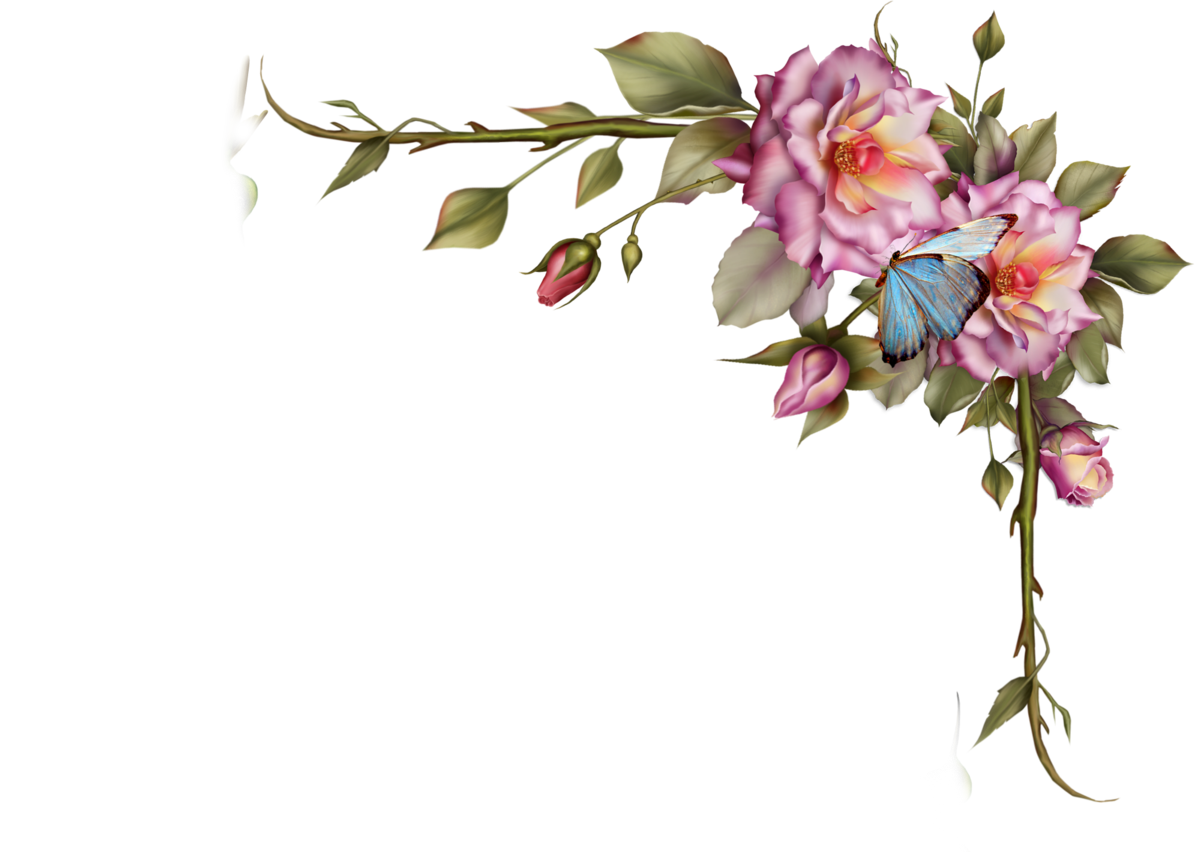 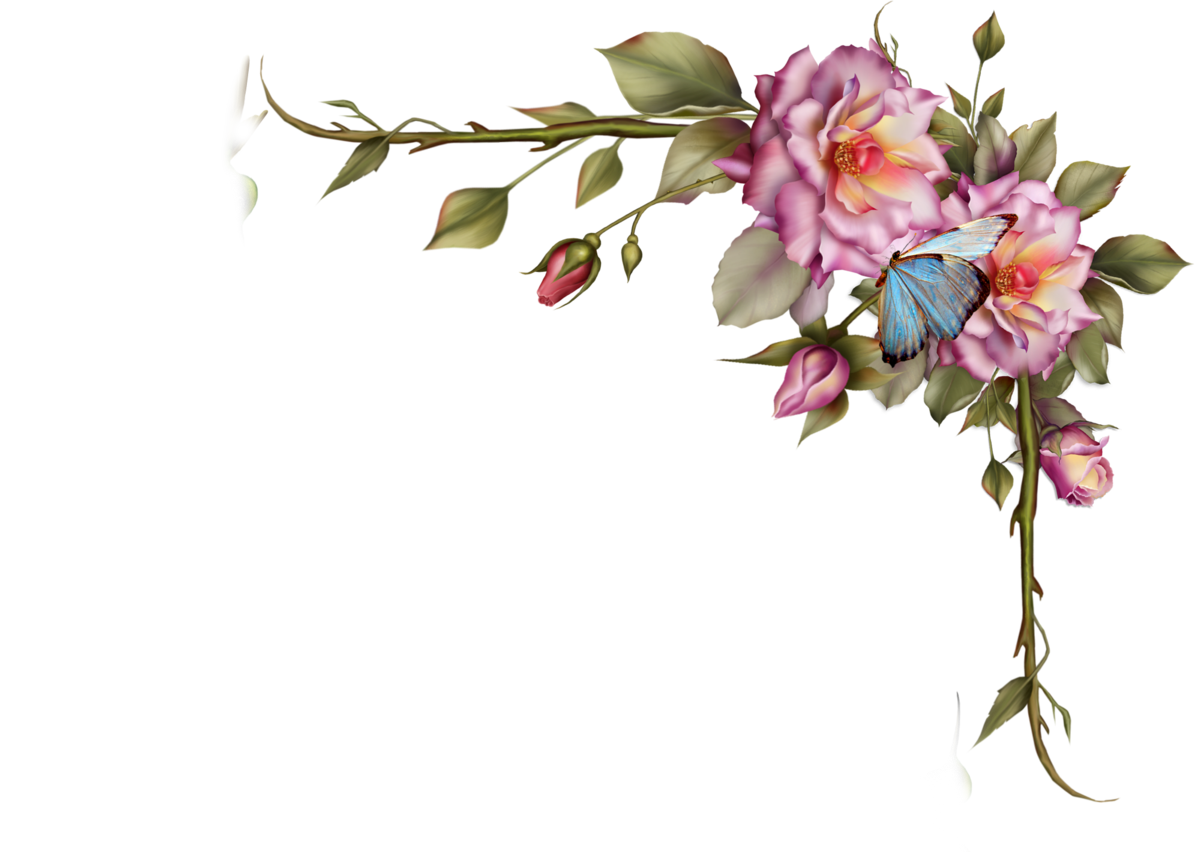 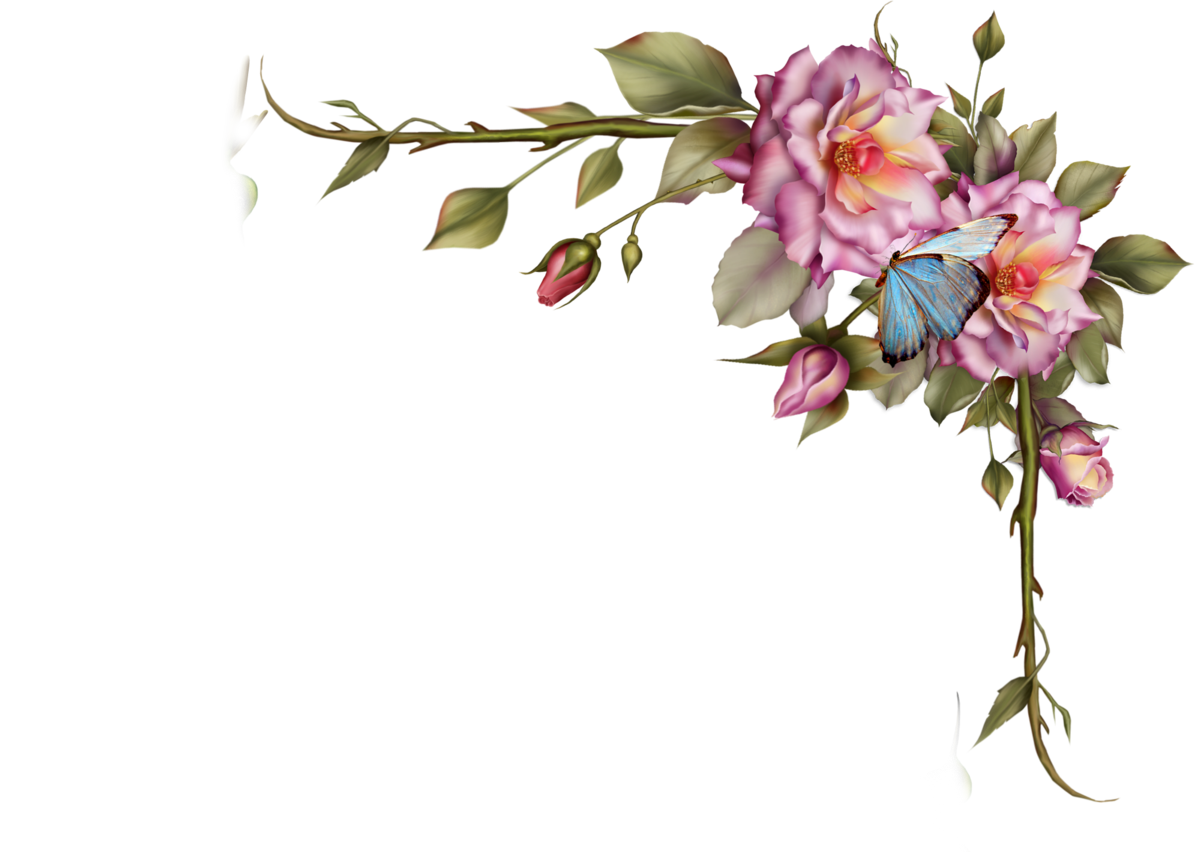 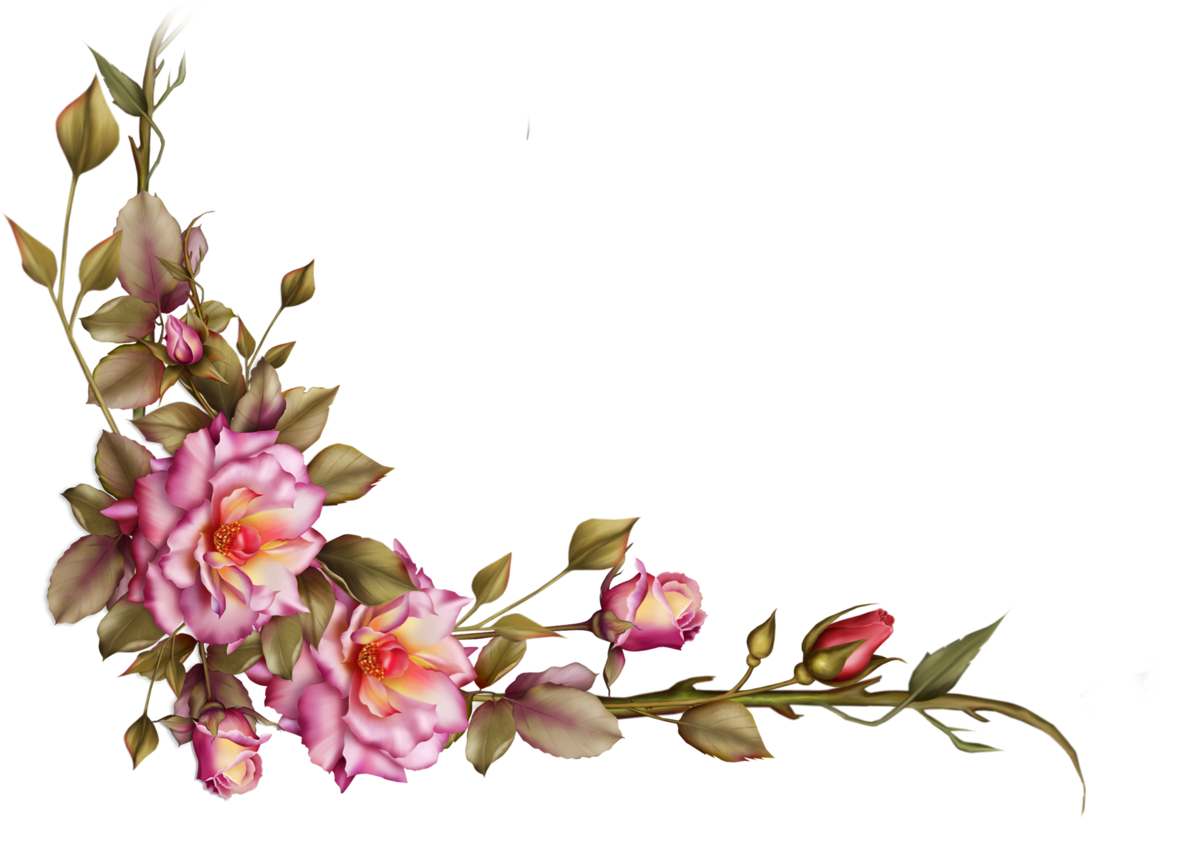 Welcome
INTRODUCTION
Md.Shamsul Alam
Assistant Teacher (English)
Nabodoy Girl’s High School
Shailkupa Jenaidah.
Phone:01917-452052,01722-922691
Email:shamsul101085@gmail.com
Class – Nine
 Subject- English 2nd paper
 Lesson- Tag  question
There are three types of questions. 
They are-
			a) Wh- Question
			b) Yes /No Question
	And      c) ?
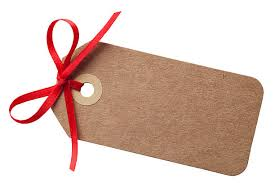 Yes
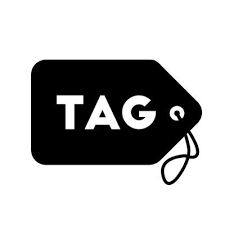 Question
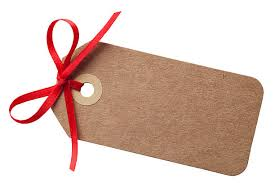 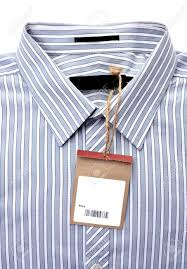 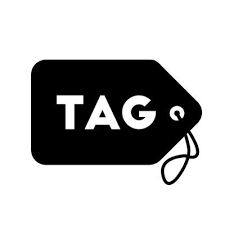 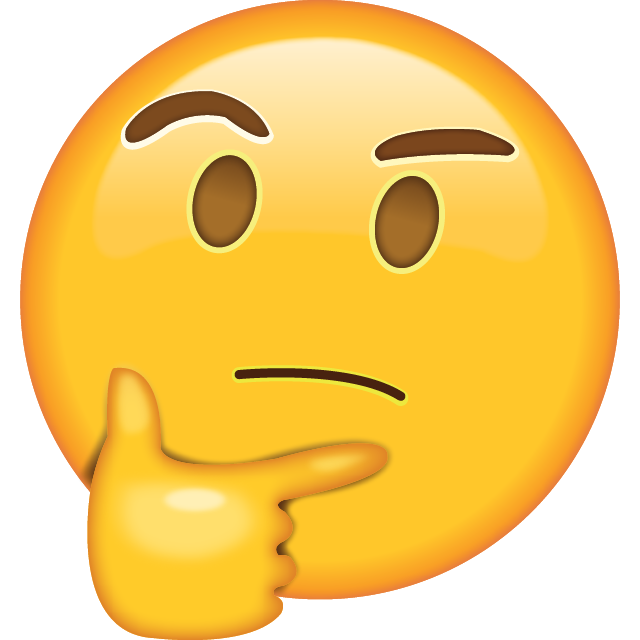 So, our Today’s Topic is on -
Tag Questions
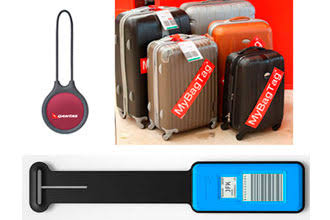 ???
Do you know what is tag question?
A tag question is a grammatical structure. It refers to declarative statements or an imperatives that are modified to become a question by adding an interrogative fragment.
It is very cold today, isn’t it ?
There rains heavily, doesn’t there ?
The mother rose in her, didn’t it ?
Example
Learning outcome
Students will be able to ___
 define of Tag questions.
 know the use of tag questions clearly.
 use  the questions in their real life.
 apply  them  in dialogue  making.
Tag questions are used for justifying the whole statement whether they are true or false.
How to make tag questions  generally
After the statement  you should use –
 a comma
 auxiliary verb/operator  of the statement.
 pronoun form of the subject
 a note of interrogation mark.

But when there is an affirmative statement, the tag question will be negative. Then short negative auxiliary  form  will be used such as-
You study English, don`t you?
A question Tag is a small question at the end of a statement. Question Tags  are used when asking  for agreement  or confirmation.
A positive  statement                              A negative question Tag
You are a student,     aren`t you?
A negative statement				A positive  question Tag
Riad isn`t a teacher,  is he?
If the statement contains an auxiliary verb than the auxiliary verb is repeated in the tag question.
                                        Example:

1. She is pretty, ________?

2. I have done the work, ________?
isn’t she
haven’t I
Detail form
Detail form
Contracted form
Contracted form
aren’t
hasn’t
has not
am not
is not
isn’t
have not
haven’t
aren’t
are not
had not
hadn’t
wasn’t
was not
don’t
do not
weren’t
were not
doesn’t
does not
won’t
didn’t
will not
did not
oughtn’t
shan’t
shall not
ought not
can not
can’t
daren’t
dare not
needn’t
need not
could not
couldn’t
mayn’t
****
may not
****
mightn’t
might not
****
****
mustn’t.
must not
****
****
If the sentence is affirmative, tag will be negative.
She is American, isn’t she?
You study English, don't you?
You were at home, weren`t you?
He can read this book, can't he?
If the sentence is negative, tag will be affirmative.
She isn`t American, is she?
You don`t study English, do you?
You weren`t at home, were you?
He can`t read this book, can he?
Try to add tag questions on the following statements :
I am a student,...................?
He will explain it,......?
What a nice bird it is,...?
To tell a lie is a great sin,......?
Walking is a good exercise,..?
Let`s see the answer
I am a student, aren’t I?
He will explain it, won’t he?
What a nice bird it is, isn’t it ?
To tell a lie is a great sin, isn’t it?
Walking is a good exercise, isn’t it?
If the statement does not use an auxiliary verb then we have to take do, does, did as a auxiliary verb. 
Example:
1. They play ball in the field, _________?

2. She goes to school, __________?

3. I went to Dhaka yesterday, ________?
don’t they
doesn’t she
didn’t I
If there are words such as seldom, hardly, barely, scarcely, nothing, none, no one, neither, few, little, never etc. in a sentence, it is considered as a negative sentence. Therefore the tag question will be affirmative.
 Example:

1. He hardly watches movies, ________?

2. A barking dog seldom bites, _______?

3. He never came back, ______?
does he
does it
did he
If everybody, somebody, anybody, someone, anyone, all, no one, none is used as a subject then the subject of the tag question will be ‘they’. 
                                           Example:        

1. Everybody likes flowers, _________?
2. Somebody came here, __________?
3. Anybody can do this, __________?
4. Everyone has liked the place, ___________? 
5. Someone will go there, __________?
don’t they
didn’t they
can’t they
haven’t they
won’t they
If the statement begins with nothing, the subject of the tag will be ‘it’.
    Example:

1. Nothing can happen, ______?

2. Nothing can satisfy him, ______?

3. Nothing comes or goes, _______?
can it
can it
does it
For Affirmative Imperative sentence we use
will you or won’t you in the question tag.

Examples –
Be assured of all co-operation, will you?
Switch on the cooler, will you?
Please give me the documents, won’t you?
Kindly take a seat, will you?
But
For Imperative sentences beginning with let us, when a suggestion or proposal is being made the question tag will be shall we.
Examples –
Let us go for a movie ,shall we?
Let us help her to complete the work , shall we?
Let us go to meet her, shall we?
Let’s walk by the river side, shall we?
Let’s go back, shall we?
Pair work
Now, add tag questions  on the following  imperative statements :
Follow the examples.............?
Change  the voices,.........?
Don’t  tell a lie,.............?
Please , go to your seat,..............?
Let me go now,.............?
Let’s discuss us,..............?
Work hard,.............?
Match your answers :
Follow the examples, won’t you?
Change  the voices, won’t you?
Don’t  tell a lie, will you?
Please , go to your seat, will you?
Let me go now, will you?
Let’s discuss us, shall we?
Work hard, won’t you?
Single work
Now, add tag questions  on the following  imperative statements :
Sit down.............?
Let`s go to the party,.........?
Somebody sit at the door,.............?
Nobody called me yesterday,..............?
Sultan never drinks beer,..............?
Match your answers :
Sit down, will you?
Let`s go to the party, shall we?
Somebody sit at the door, aren't they?
Nobody called me yesterday, did they?
Sultan never drinks beer, does he?
HOME  WORK
Write 20 sentences on assertive, exclamatory & imperative sentences and add tag questions on them properly.
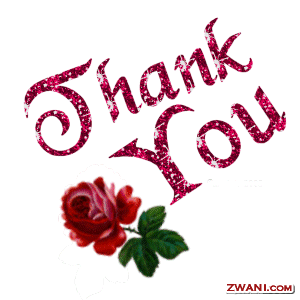